ASCR OVERVIEW October 7, 2011BERAC
Daniel Hitchcock
Acting Associate Director
Advanced Scientific Computing Research
Advanced Scientific Computing Research
Delivering world leading computational and networking capabilities to extend the frontiers of science and technology
The Scientific Challenges:
Deliver next-generation scientific applications using today’s petascale computers.
Discover, develop and deploy tomorrow’s exascale computing and networking capabilities. 
Develop, in partnership with U.S. industry, next generation computing hardware and tools for science.
Discover new applied mathematics and computer science for the ultra-low power, multicore-computing  future.
Provide technological innovations for U.S. leadership  in Information Technology to advance competitiveness.
FY 2012 Highlights:
Research in uncertainty quantification for drawing predictive results from simulation
Co-design centers to deliver next generation scientific applications by coupling application development with formulation of computer hardware architectures and system software. 
Investments in U.S. industry to address critical challenges in hardware and technologies on the path to exascale 
Installation of a 10 petaflop low-power IBM Blue Gene/Q at the Argonne Leadership Computing Facility and a hybrid, multi-core prototype computer at the Oak Ridge Leadership Computing Facility.
2
BERAC September 7, 2011
ASCR Facilities
Providing the Facility – High-End and Leadership Computing
Investing in the Future - Research and Evaluation Prototypes 
Linking it all together – Energy Sciences Network (ESnet)
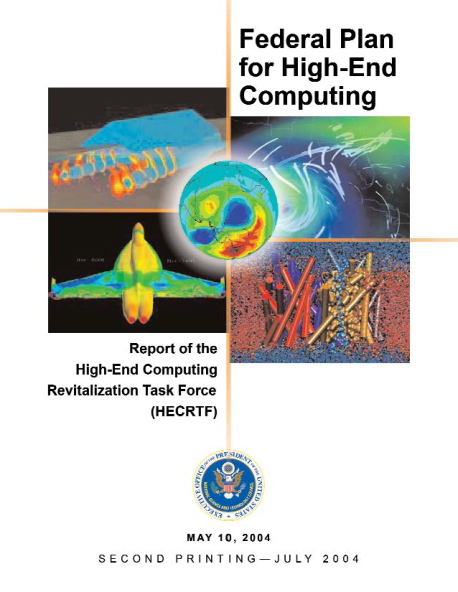 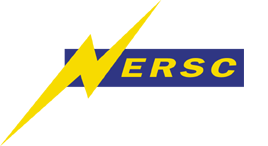 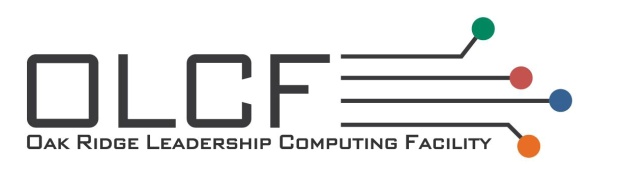 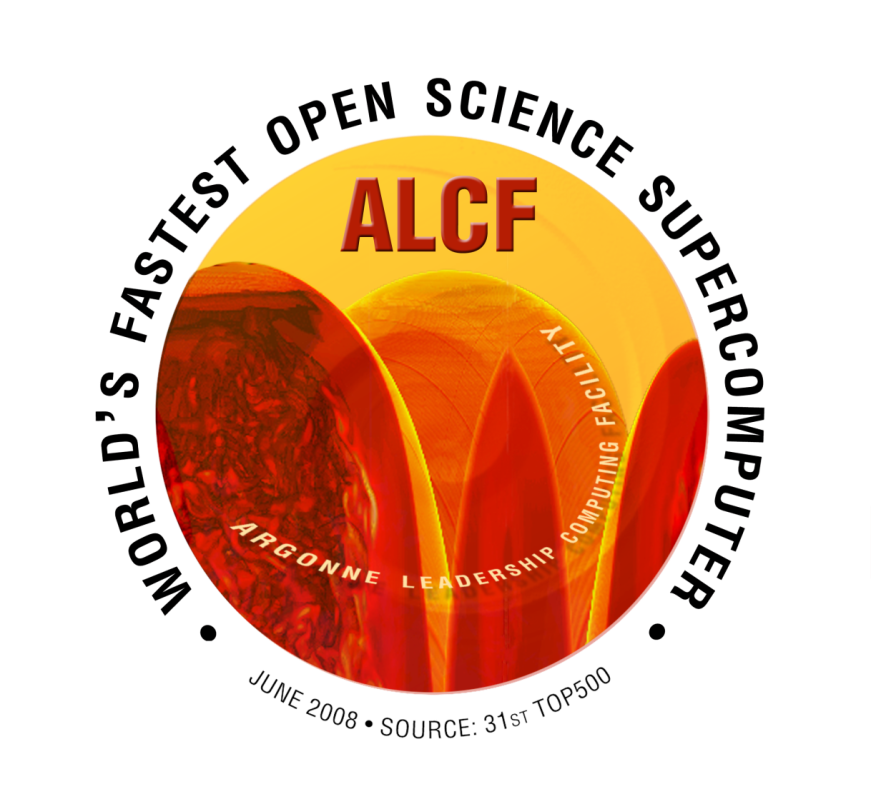 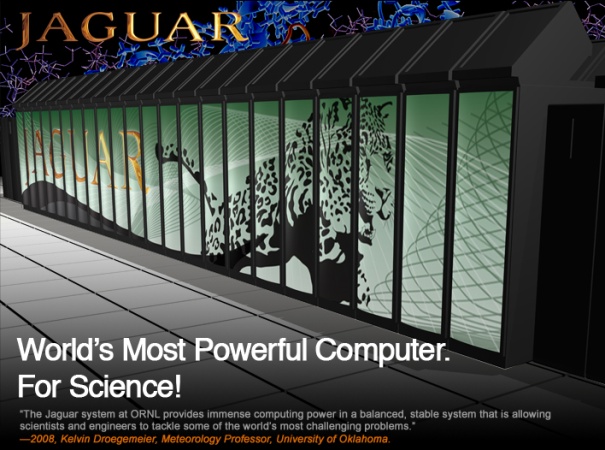 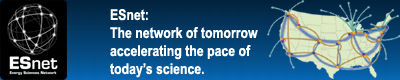 BERAC September 7, 2011
3
Energy Sciences Net
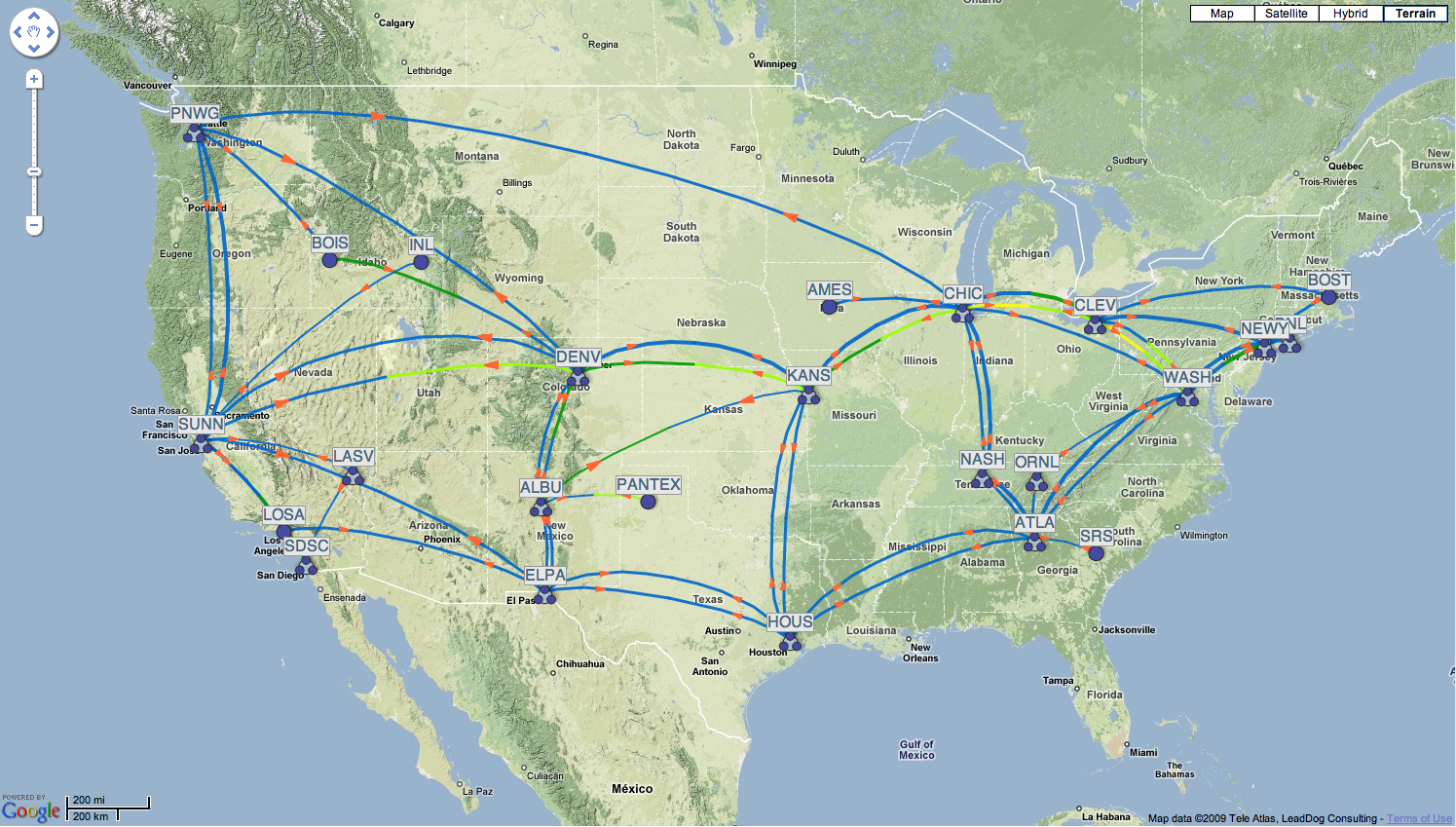 ALCF / ANL
Chicago
NERSC / LBNL
NYC
OLCF / ORNL
Nashville
Sunnyvale
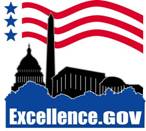 100 G/l ANI Testbed (ARRA)
2009 Award
4
BERAC September 7, 2011
ASCR Research
Substantial innovation is needed to provide essential system and application functionality in a timeframe consistent with the anticipated availability of hardware 

Provide forefront research knowledge and foundational tools:
Applied Mathematics
Computer Science 
SciDAC
Next Generation Networking for Science
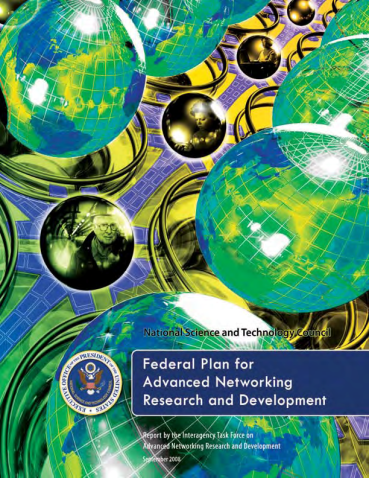 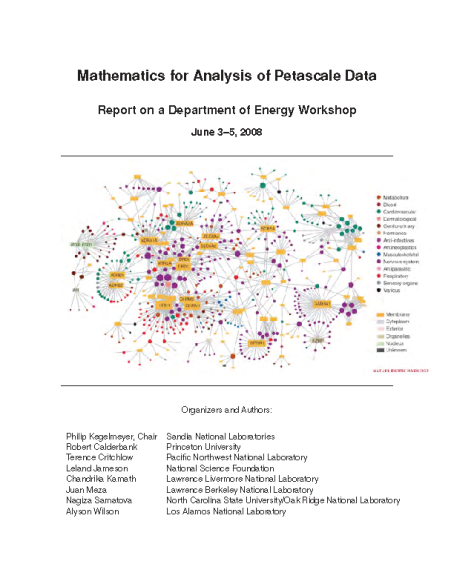 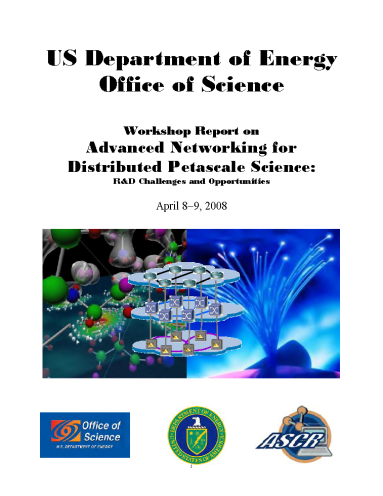 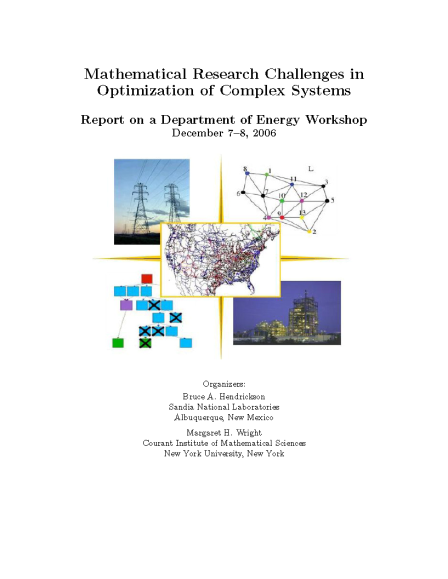 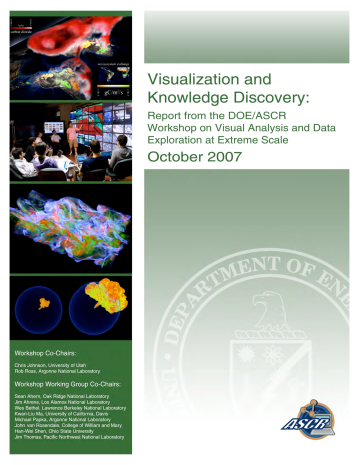 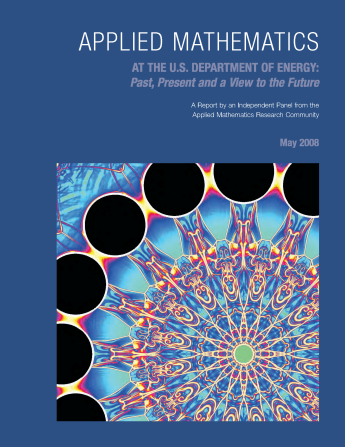 BERAC September 7, 2011
5
[Speaker Notes: Top: 3D fully implicit extended MHD simulations - Figure depicts temperature during the evolution of a helical perturbation in a 3D toroidal fusion device.

Bottom - Linear Scaling 3D Fragment (LS3DF). Density Functional Theory (DFT) calculation numerically equivalent to a more common algorithm, but scales with O(n) in number of atoms rather than O(n^3). PI: Wang, LBNL.

(Alternative definition) - Multiscale Mathematics: Develop multiscale models and algorithms for understanding complex system behavior that emerges across vastly different space and time scales.]
Looking Backward and Forward
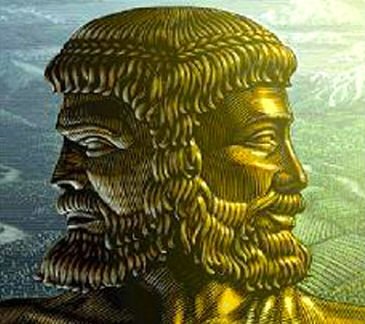 Many Core
Energy Aware

X Stack

CoDesign

SciDAC Institutes

Strategic  ASCR – SC Office Partnerships

Titan
Mira
???
SciDAC Centers for Enabling Technology and Institutes

Science Application Partnerships

Hopper
Jaguar
Intrepid
6
BERAC September 7, 2011
SciDAC Institutes
Goals & Objectives

Deliver tools and resources to lower barriers to effectively use state-of-the-art computational systems;
Create mechanisms to address computational grand challenges across different science application areas;
Incorporate basic research results from Applied Mathematics and Computer Science into computational science challenge areas and demonstrate that value
Grow the Nation’s computational science research community.  

Awards- Up to $13M/year over 5 years available to support  1–5 Institutes

Eligible applicants- DOE National Laboratories, Universities, Industry and other organizations

Expected outcome- Institutes that cover a significant portion of DOE computational science 		needs on current and emerging computational systems.

Timeline
Solicitations opened- February 23, 2011
Letters of Intent- March 30, 2011
Solicitations closed- May 2, 2011
First awards- end of FY2011

Answers to Inquiries- http://science.doe.gov/ascr/research/scidac/SciDAC3InstitutesFAQ.html
7
BERAC September 7, 2011
Scientific Discovery through Advanced Computing (SciDAC) Institutes – FY11 Awards
FASTMath – Frameworks, Algorithms, and Scalable Technologies for Mathematics
	Topic areas: Structured & unstructured mesh tools, linear & nonlinear solvers, eigensolvers, particle methods, time integration, differential variational inequalities
QUEST – Quantification of Uncertainty in Extreme Scale Computations 
	Topic areas: Forward uncertainty propagation, reduced stochastic representations, inverse problems, experimental design & model validation, fault tolerance
SUPER – Institute for Sustained Performance, Energy and Resilience 
	Topic areas: Performance engineering (including modeling & auto-tuning), energy efficiency, resilience & optimization
8
OMB Briefing -- 9.23.2011
BERAC September 7, 2011
Strategic ASCR – SC Program Partnerships
Goals and Objectives
Partner with SC Programs to combine the best applied mathematics, computer science, and networking with SC program expertise to enable Strategic advances in program missions.
Five FOAs out before September 30, 2011:
Fusion Energy Science: topics in Edge Plasma Physics, Multiscale Integrated Modeling, and Materials Science
High Energy Physics: topics in Cosmological Frontier, Lattice Gauge Theory QCD, and Accelerator Modeling and Simulation
Nuclear Physics: topics in Low- and Medium-Energy Nuclear Physics and Heavy Ion Collider Physics
Biological and Environmental Research: topics in dynamics of atmospheres, oceans, and ice sheets that support Earth System Modeling
Basic Energy Sciences: topics in theoretical chemistry and materials science, especially excited states of atoms and molecules, materials electron correlation.
9
BERAC September 7, 2011
[Speaker Notes: SC 	FOA# 	Pre-Apps 	Proposals 	Max Value
FES	571	Sep 9	Oct 26 	$6.6M
HEP	580	none	Jan 9	$4.0M
NP	581	Oct 30	Jan 5	$4.0M
BER	588	Oct 17	Dec 5	$6.5M
BES	593	Dec 9	Mar 12	$6.0M]
The Future is about Energy Efficient Computing
At $1M per MW, energy costs are substantial
1 petaflop in 2010 will use 3 MW
1 exaflop in 2018 at 200 MW with “usual” scaling
1 exaflop in 2018 at 20 MW is target
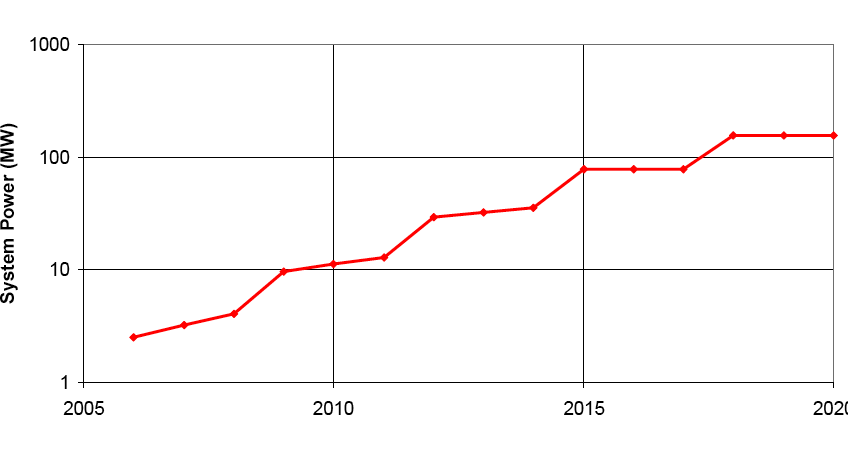 usual scaling
goal
2005                                      2010                                     2015                                      2020
10
BERAC September 7, 2011
The Fundamental Issue:  Where does the Energy (and Time) Go?
Intranode/SMP
Communication
Intranode/MPI
Communication
On-chip  / CMP
communication
11
BERAC September 7, 2011
Memory Technology: Bandwidth costs power
12
BERAC September 7, 2011
Approaches
Locality, Locality, Locality!
Billion Way Concurrency;
Uncertainty Quantification (UQ) including hardware variability;
Flops free data movement expensive so:
Remap multi-physics to put as much work per location on same die;
Include embedded UQ to increase concurrency;
Include data analysis if you can for more concurrency
Trigger output to only move important data off machine;
Reformulate to trade flops for memory use.
Wise use of silicon area
13
BERAC September 7, 2011
Co-Design
Goals & Objectives

Understand how to allocate complexity between hardware, systems software, libraries, and applications;
Modify application designs at all levels;
Understand reformulating as well as reimplementing tradeoffs;
Explore uncertainty quantification, in line data analysis, and resilience in applications;
Co-adapt applications to new programming models and perhaps languages;
Impact of massive multithreaded nodes and new ultra-lightweight operating systems.	

Awards- June 2011


Expected outcome- Understanding, Guidance for Future Applications, Application Readiness
14
BERAC September 7, 2011
Three Exascale Co-Design Centers Awarded
Exascale Co-Design Center for Materials in Extreme Environments (ExMatEx) 
Director: Timothy Germann (LANL)

Center for Exascale Simulation of Advanced Reactors (CESAR) 
Director: Robert Rosner (ANL) 

Combustion Exascale Co-Design Center (CECDC) 
Director: Jacqueline Chen (SNL)
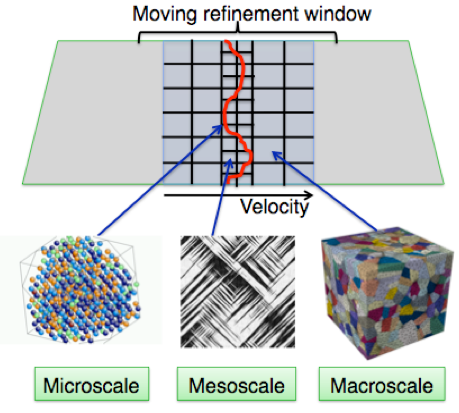 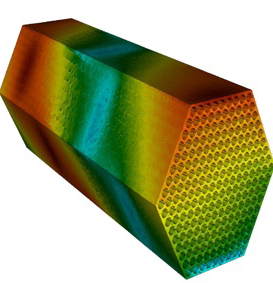 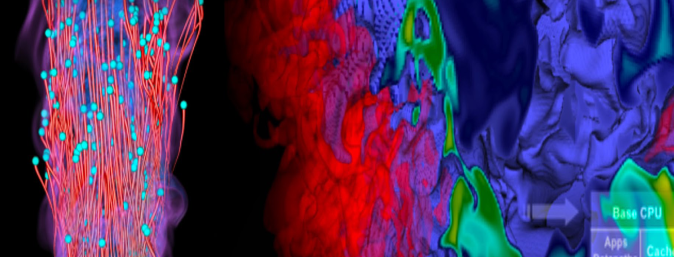 15
BERAC September 7, 2011
[Speaker Notes: ExMatEx Goal: Develop algorithms, system software, and hardware that will enable pervasive embedding of microscopic behavior modeling and simulation into meso- and macro-scale materials simulations at the exascale, for the simulation and modeling of materials subjected to extreme mechanical environment.

CESAR Goal: Enable predictive modeling and simulation for advanced nuclear reactor design at the exascale by integrating three distinct software components  -- weakly compressible hydrodynamics, particle transport, and structural mechanics  -- into one code environment, TRIDENT, for detailed analysis of next-generation reactors

CECDC Goal: Simultaneously redesign all aspects of the combustion simulation process, from algorithms to programming models to hardware architecture, to enable detailed modeling and simulations at realistic operating conditions at the exascale for transportation and energy production applications.]
Future of Data Driven Science
All of these hardware trends impact data driven science (in many cases more than compute intensive);
Data from instruments still on 18-24 month doubling because detectors on CMOS feature size path;
100 gigabit per second per lambda networks on horizon;
Disk read and write rates will fall further behind processors and memory;
Significant hardware infrastructure needed to support this which probably will not be replicated at users’ home institution (i.e. launching a petabyte file transfer at a users laptop is not friendly)
16
BERAC September 7, 2011
ASCR-BES Workshop on Data
“Data and Communications in Basic Energy Sciences: Creating a Pathway for Scientific Discovery”
October 24-25, 2011 					Bethesda, MD
Goals & Objectives
Identify and review the status, successes, and shortcomings of current data (including analysis and visualization) and communication pathways for scientific discovery in the basic energy sciences;
Ascertain the knowledge, methods and tools needed to mitigate present and projected data and communication shortcomings;
Consider opportunities and challenges related to data and communications with the combination of techniques (with different data streams) in single experiments;
Identify research areas in data and communications needed to underpin advances in the basic energy sciences in the next ten years;
Create the foundation for information exchanges and collaborations among ASCR and BES supported researchers, BES scientific user facilities and ASCR computing and networking facilities.

Co-Chairs
Peter Nugent, NERSC
J. Michael Simonson, SNS
17
BERAC September 7, 2011
ASCR at a Glance
Office of Advanced Scientific Computing Research
Associate Director – Daniel Hitchcock (acting)
Phone:  301-903-7486
E-mail:  Daniel.Hitchcock@science.doe.gov
Research
Division Director – William Harrod
Phone:  301-903-5800
E-mail:  William.Harrod@science.doe.gov
Facilities 
Division Director – Daniel Hitchcock 
Phone:  301-903-9958
E-mail:  Daniel.Hitchcock@science.doe.gov
Relevant Websites
ASCR:   science.energy.gov/ascr/
ASCR Workshops and Conferences:  
                science.energy.gov/ascr/news-and-resources/workshops-and-conferences/
SciDAC:  www.scidac.gov
INCITE:   science.energy.gov/ascr/facilities/incite/
Exascale Software:  www.exascale.org
DOE Grants and Contracts info:  science.doe.gov/grants/
18
BERAC September 7, 2011
Background
19
BERAC September 7, 2011
Computational Science Graduate Fellowshipwww.krellinst.org/csgf
Funded by the Department of Energy’s Office of Science and National Nuclear Security Administration, the DOE CSGF trains scientists to meet U.S. workforce needs and helps to create a nationwide interdisciplinary community. 
Some Talks from 2011 Fellows Conference
"The Materials Genome: An online database for the design of new materials for clean energy and beyond“
"Understanding electromagnetic fluctuations in microstructured geometries“
"Computational science meets materials chemistry: a bilingual investigation of surface effects in nanoscale systems“
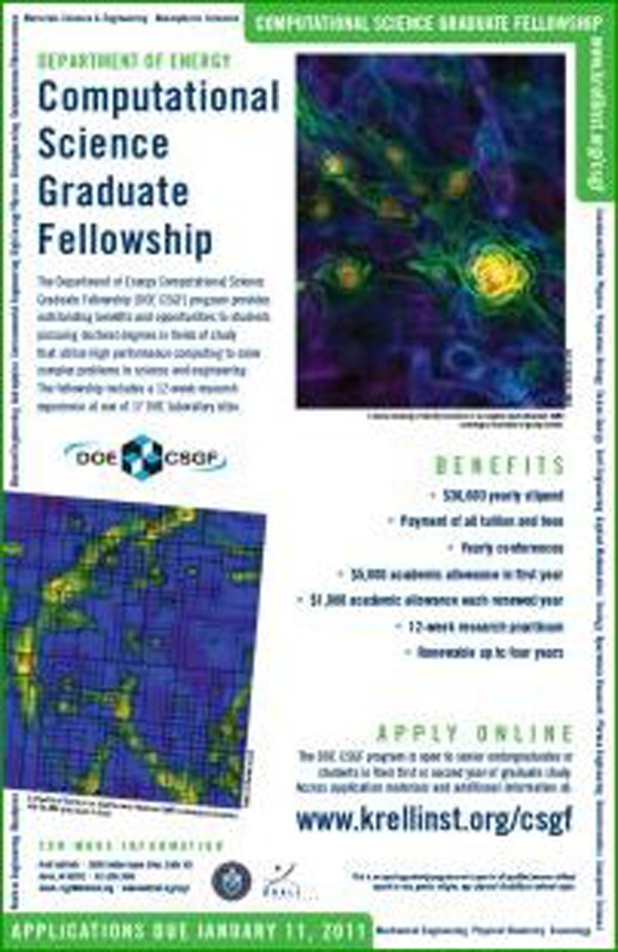 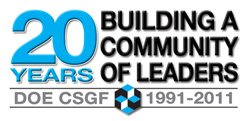 20
BERAC September 7, 2011
NERSC
Hopper in production April 2011
1.25 PFlop/s peak performance Cray XE6
Over a billion core-hours to science per year
Gemini high performance resilient interconnect




BES NERSC Requirements Workshop :
www.nersc.gov/assets/HPC-Requirements-for-Science/NERSC-BES-WorkshopReport.pdf
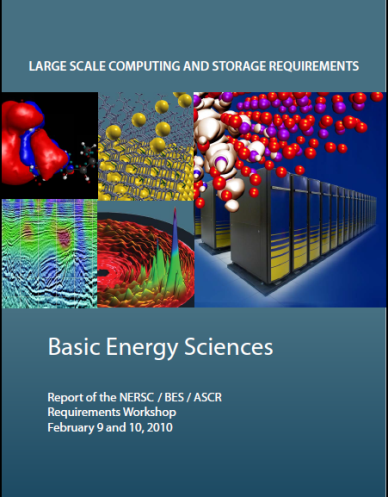 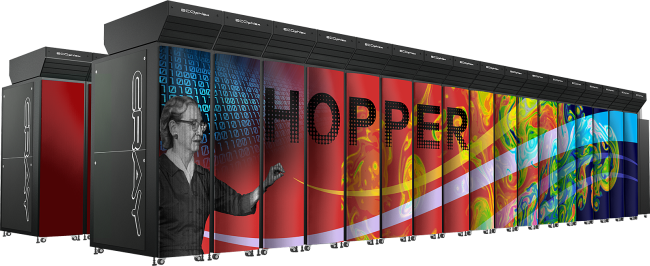 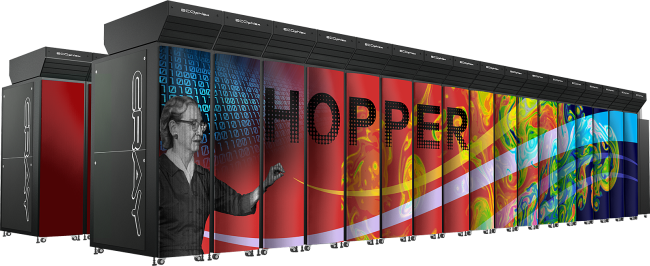 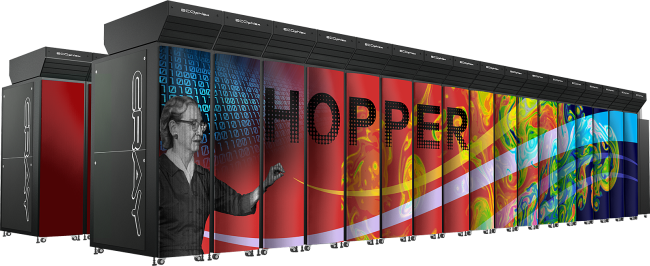 BERAC September 7, 2011
21
INCITE
The Cray XT5 ("Jaguar") at ORNL and the IBM Blue Gene/P ("Intrepid") at ANL will provide ~2.3 billion processor hours in FY12 to address science and engineering problems that defy traditional methods of theory and experiment and that require the most advanced computational power. 
Peer reviewed projects are chosen to advance science, speed innovation, and strengthen industrial competitiveness.
Demand for these machines has grown each year, requiring upgrades of both.
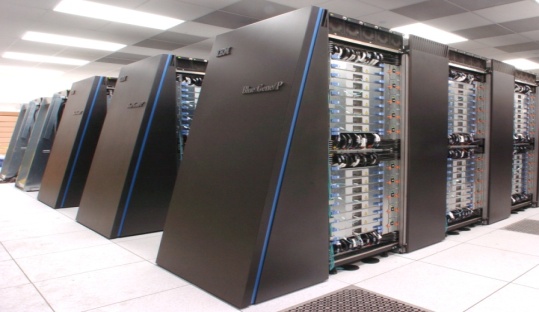 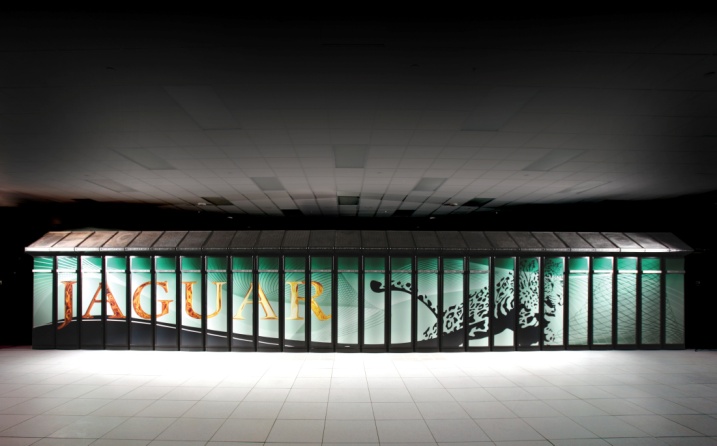 Argonne Leadership Computing Facility
Oak Ridge Leadership Computing Facility
In FY 2012, the Argonne LCF will be upgraded with a10 petaflop IBM Blue Gene/Q. The Oak Ridge LCF will continue site preparations for a system expected in FY 2013 that will be 5-10 times more capable than the Cray XT-5.
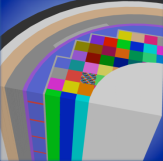 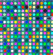 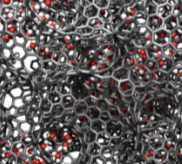 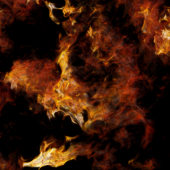 Nuclear Reactor Simulation
Energy Storage Materials
Turbulence
22
BERAC September 7, 2011
Argonne Leadership Computing Facility
ALCF -  now
ALCF - 2013
more CPUs/node (x 4)
 faster CPUs (x 60)
 faster storage (x 2.7)
 more storage (x 3.6)
 more RAM/CPU (x 2)
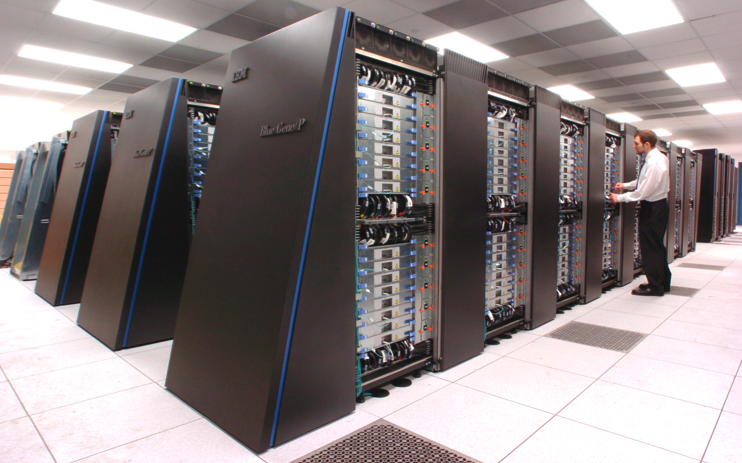 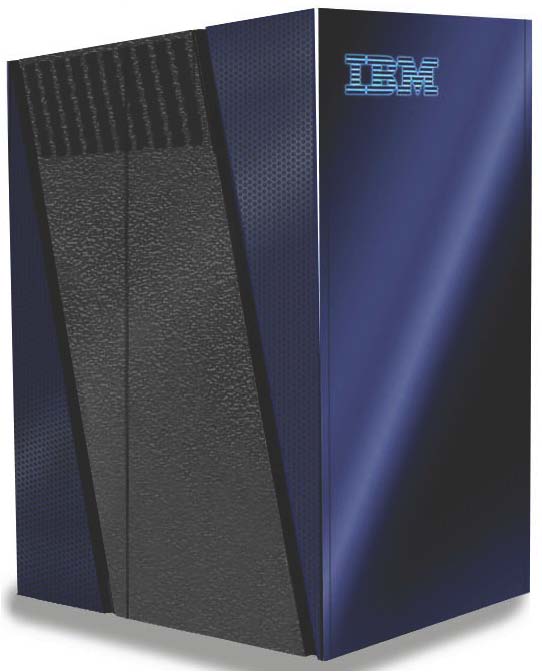 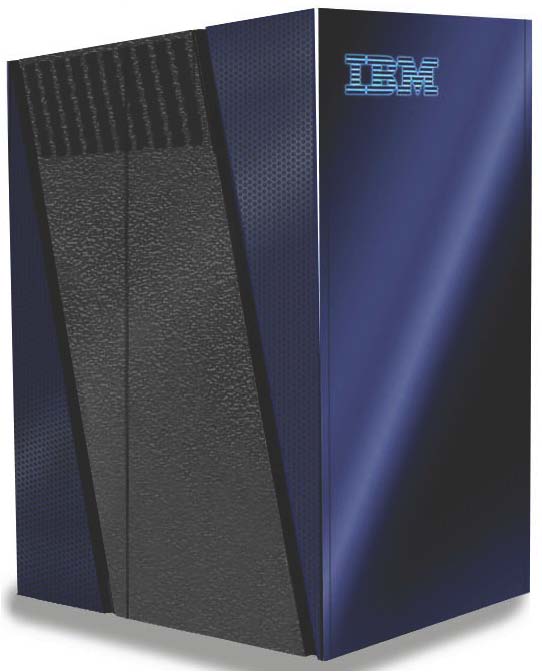 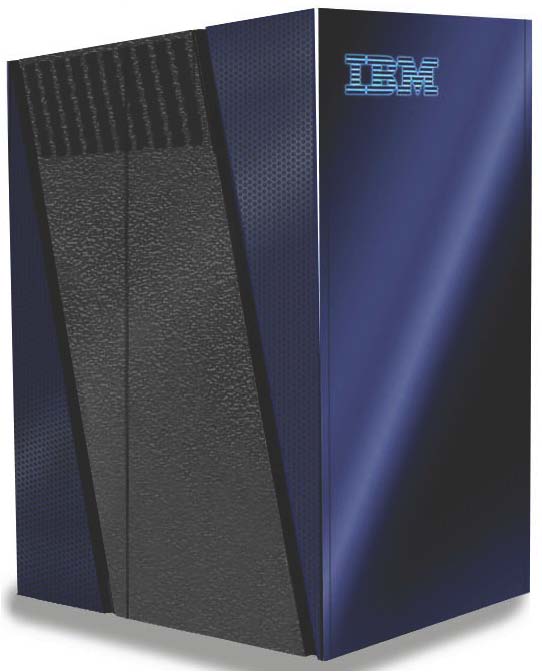 48 racks
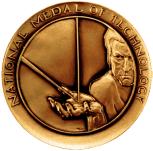 Intrepid
Blue Gene/P—peak 557 TF
40 racks
40,960 nodes (quad core)
163,840 processors (3.4 GF Peak)
80 TB RAM
8 PB storage capacity
88 GB/s storage rate
1.2 MW power  
Air-cooled
Mira
Blue Gene/Q—peak 10 PF
48 racks -- just one row more than Intrepid
49,152 nodes (16 core)
786,432 processors (205 GF peak)
786 TB RAM
28.8 PB storage capacity
240 GB/s storage rate
Estimated 3-8 MW projected power
Water-cooled
~20 times the computing power in only 20% more space
BERAC September 7, 2011
23
[Speaker Notes: The current ALCF-1 system is in Steady State (Operations) and will continue in operation throughout the duration of the ALCF-2 Design, Modification & Enhancement (DME) Project.]
Oak Ridge Leadership Computing  Facility
OLCF-3
Builds on DARPA HPCS investment in Cray
Prepare applications for path to Exascale computing
CD-1 approved, December 2009
Lehman CD2-3b Review scheduled for August, 2010
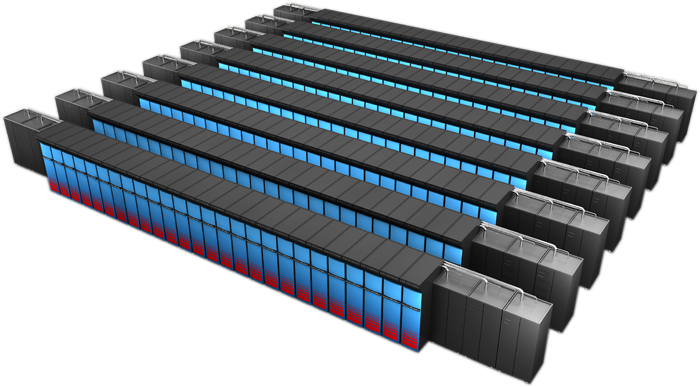 Science Application Readiness
Application Readiness Review August, 2010
Science Teams
Port, Optimize, New Modeling Approaches
Early Access to development machine
Cray-NVIDIA System 
~10-20 Pflop/s peak
Hybrid x86/accelerator architecture
Liquid cooled
Highly power efficient
BERAC September 7, 2011
24
ESnet
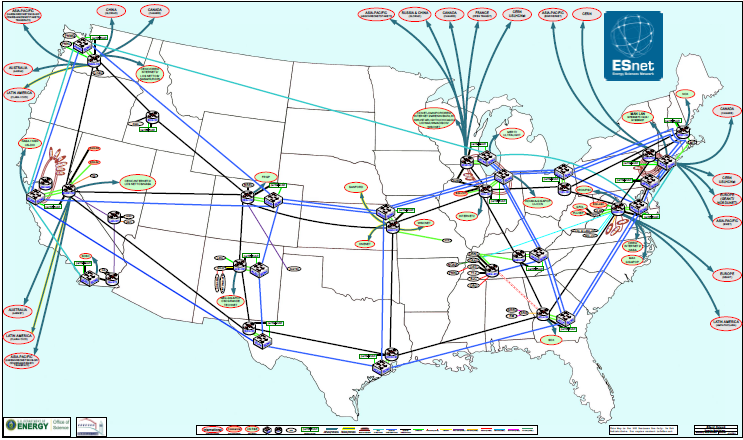 BER 2010 Requirements Workshop
www.es.net/assets/Papers-and-Publications/BER-Net-Req-Workshop-2010-Final-Report.pdf
Electronic Collaboration Tools
www.ecs.es.net
Network Performance Tools
fasterdata.es.net
Virtual Circuits
www.es.net/services/virtual-circuits-oscars/
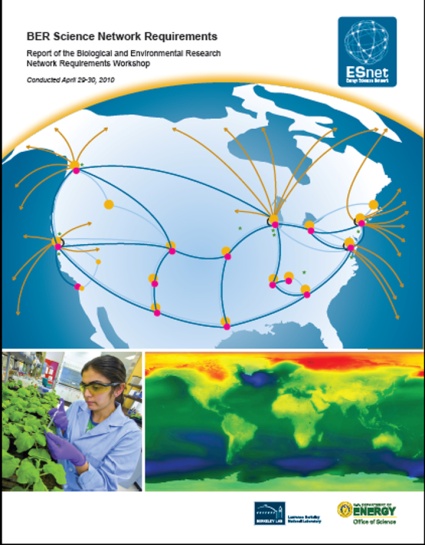 25
BERAC September 7, 2011